Hoe kunnen we cognitief begaafde leerlingen uitdagen in verbondenheid met de klas?
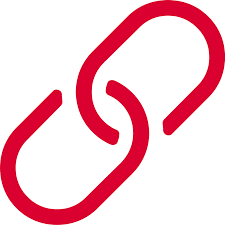 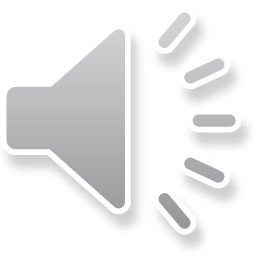 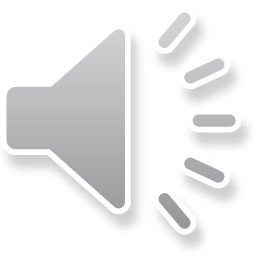 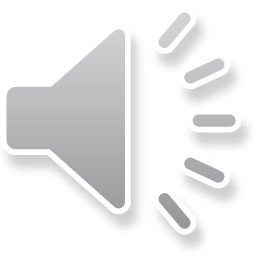 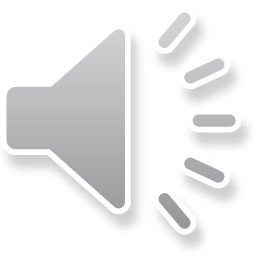 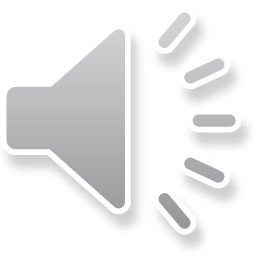 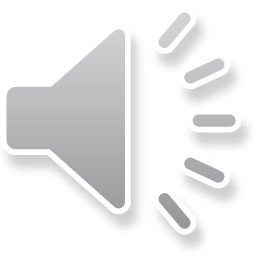 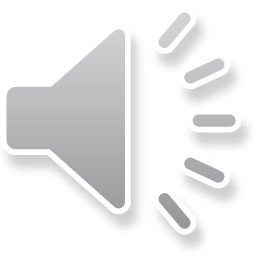 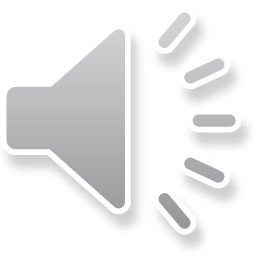 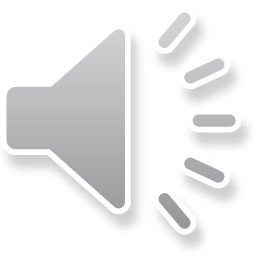 Onderzoeksvraag : We willen nagaan welk effect het vormen van expertgroepen en het in groep verwerken van leerstof heeft op het zich competent voelen en welke eventuele andere factoren zoals autonomie bij de verwerving en verwerking van de leerstof hierin een rol spelen.
Gebruikte lesaanpak  : LES 1 : Vorming van expertgroepen
De klas wordt hierbij verdeeld in verschillende homogene groepen.  De cognitief sterke leerlingen krijgen het eenvoudigste onderwerp te verwerken, de anderen krijgen het moeilijkste onderwerp.  Met een leidraad gaan beide groepen zich specialiseren in hun “vakgebied”.
.
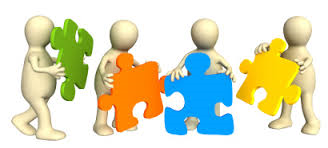 LES 2 : Experten van de verschillende vakgebieden lossen samen een gezamenlijke opdracht op.
LES 3 : Oefeningen maken
De leerlingen krijgen de keuze of ze voor het oplossen van de oefeningen individueel, per twee of met een leerkracht aan de slag willen gaan.  Er worden homogene groepjes opgesteld.
Effect op cognitief sterke lln :
Effect op de klas :
Cognitief sterke lln worden enerzijds geprikkeld om verder te gaan in de leerstof tijdens de homogene samenwerkingen, anderzijds hebben zij ook nood aan de opgedane kennis van hun minder sterke medeleerlingen. Er moet dus werkelijk SAMENGEWERKT worden.
Iedereen is betrokken en verantwoordelijk. Elke leerling moet zijn steentje bijdragen.
Er wordt overleg gepleegd : vaktaal wordt gehanteerd.  Leerlingen leren van elkaar : uitleg geven of uitleg kritisch beluisteren, diepgaand leren komt tot stand.
Conclusie
Antwoord op onderzoeksvraag: Aangeleerde leerstof zelfstandig toepassen in nieuwe contexten om zo tot nieuwe theorieën te komen, leidt nog tot veel onzekerheid bij de leerlingen en blijkt moeilijk om tot het verwachte niveau te komen.  Vandaar dat het zich competent voelen het best tot uiting komt bij toepassingslessen. De keuzemogelijkheid in     
werkvorm wordt door leerlingen geapprecieerd en creëert ook voor de lesgever de tijd 
en ruimte om met de leerlingen meer persoonlijk aan de slag te gaan.
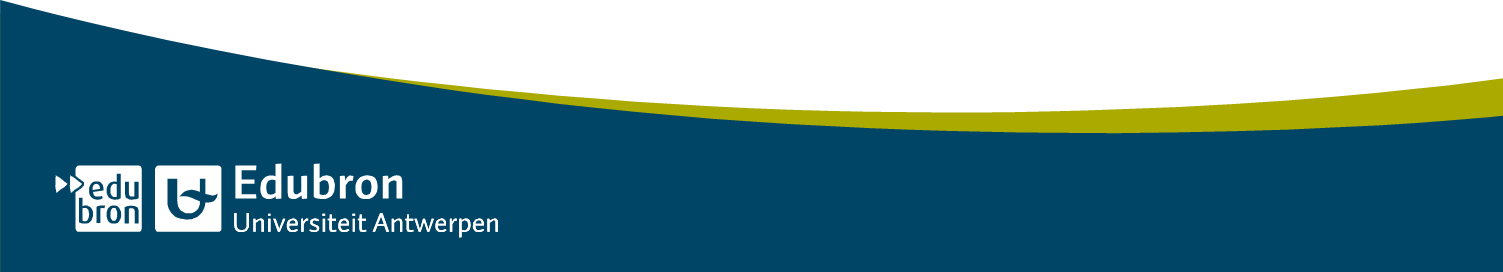 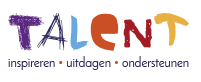 www.projecttalent.be